การประชุมชี้แจงแนวทางการจัดทำงบประมาณรายจ่ายประจำปีงบประมาณ พ.ศ.2563          และแผนปฏิบัติราชการประจำปี พ.ศ.๒๕๖๓              ของหน่วยงาน
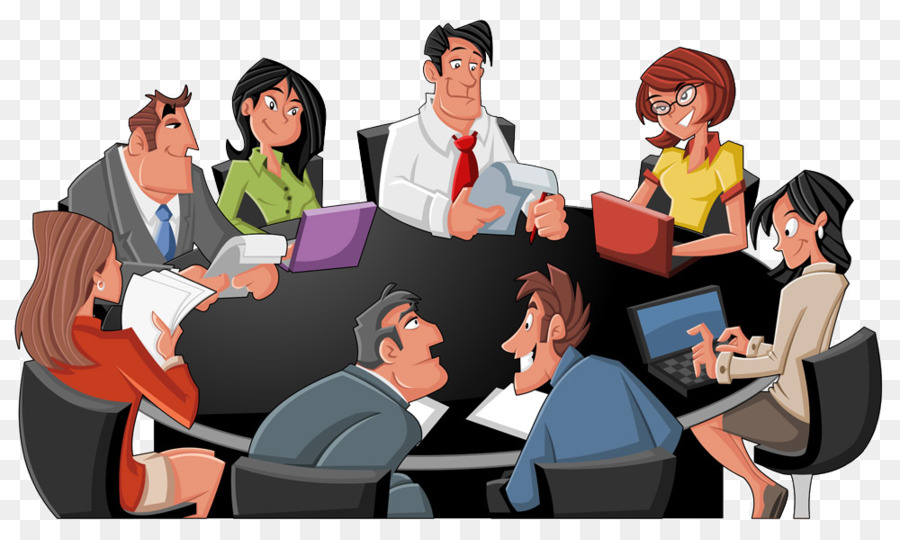 วันพุธที่ 14 พฤศจิกายน 2561
ณ ห้องรัตนโกสินทร์ 
ศาลาว่าการกรุงเทพมหานคร
สำนักยุทธศาสตร์และประเมินผล และสำนักงบประมาณกรุงเทพมหานคร
ปฏิทินแนวทางการจัดทำงบประมาณรายจ่ายประจำปีงบประมาณ พ.ศ.2563 และแผนปฏิบัติราชการประจำปี พ.ศ.๒๕๖๓ ของหน่วยงาน
ประชุมชี้แจงหน่วยงานเกี่ยวกับแนวทางการจัดทำแผนปฏิบัติราชการประจำปี พ.ศ. ๒๕๖3 ของหน่วยงาน
๑๔ พฤศจิกายน ๒๕๖๑
หน่วยงานจัดทำแผนปฏิบัติราชการประจำปี พ.ศ. ๒๕๖๓ ของหน่วยงาน
๑๔ พฤศจิกายน – ๒๐ ธันวาคม ๒๕๖๑
ปฏิทินแนวทางการจัดทำงบประมาณรายจ่ายประจำปีงบประมาณ พ.ศ.2563 และแผนปฏิบัติราชการประจำปี พ.ศ.๒๕๖๓ ของหน่วยงาน
หน่วยงานจัดทำคำของบประมาณรายจ่ายประจำปี พ.ศ.2563 พร้อมบันทึกข้อมูลคำของบประมาณลงในระบบคอมพิวเตอร์ และจัดเอกสารคำของบประมาณให้สำนักงบประมาณกรุงเทพมหานคร ดังนี้
หมวดเงินเดือนและค่าจ้างประจำ
หมวดค่าจ้างชั่วคราว
หมวดค่าตอบแทนใช้สอยและวัสดุ
หมวดค่าสาธารณูปโภค
หมวดเงินอุดหนุน
โครงการต่อเนื่อง
14 - 30 พฤศจิกายน ๒๕๖๑
ปฏิทินแนวทางการจัดทำงบประมาณรายจ่ายประจำปีงบประมาณ พ.ศ.2563 และแผนปฏิบัติราชการประจำปี พ.ศ.๒๕๖๓ ของหน่วยงาน
หน่วยงานส่งโครงการยุทธศาสตร์ที่บรรจุในแผนปฏิบัติราชการประจำปี พ.ศ. ๒๕๖๓ ของหน่วยงาน ตามแบบมาตรฐานการเขียนโครงการตามหนังสือสำนักยุทธศาสตร์และประเมินผล ที่ กท ๐๕๐๕/๑๒๒๑ ลงวันที่ ๒๙ มิถุนายน ๒๕๖๑ ให้สำนักยุทธศาสตร์และประเมินผล
๓๐ พฤศจิกายน ๒๕๖๑
สำนักยุทธศาสตร์และประเมินผลพิจารณาความถูกต้องของรูปแบบและเนื้อหาโครงการ และตรวจสอบความเชื่อมโยงระหว่างโครงการยุทธศาสตร์ตามแผน-ปฏิบัติราชการประจำปี พ.ศ. ๒๕๖๓ ของหน่วยงานกับแผนพัฒนากรุงเทพมหานคร ประจำปี พ.ศ. ๒๕๖๓
๑ – ๑๕ ธันวาคม ๒๕๖๑
ปฏิทินแนวทางการจัดทำงบประมาณรายจ่ายประจำปีงบประมาณ พ.ศ.2563 และแผนปฏิบัติราชการประจำปี พ.ศ.๒๕๖๓ ของหน่วยงาน
ปฏิทินการจัดทำแผนปฏิบัติราชการประจำปี พ.ศ.๒๕๖๓ ของหน่วยงาน
สำนักงบประมาณกรุงเทพมหานครพิจารณางบประมาณรายจ่ายขั้นต่ำ ประกอบด้วย 
งบบุคลากร 
งบดำเนินการ 
รายการโครงการต่อเนื่อง
3 - 28 ธันวาคม ๒๕๖๑
หน่วยงานแก้ไขโครงการยุทธศาสตร์ พร้อมปรับแผนปฏิบัติราชการประจำปี พ.ศ. ๒๕๖๓ ของหน่วยงานตามคำแนะนำของสำนักยุทธศาสตร์และประเมินผลให้มีความถูกต้อง สมบูรณ์ตามรูปแบบที่กำหนด แล้วจัดส่งให้สำนักยุทธศาสตร์และประเมินผล
๑๐ – ๒๐ ธันวาคม ๒๕๖๑
ปฏิทินแนวทางการจัดทำงบประมาณรายจ่ายประจำปีงบประมาณ พ.ศ.2563 และแผนปฏิบัติราชการประจำปี พ.ศ.๒๕๖๓ ของหน่วยงาน
หน่วยงานจัดทำคำของบประมาณรายจ่ายประจำปี พ.ศ.2563 พร้อมบันทึกข้อมูลคำของบประมาณลงในระบบคอมพิวเตอร์ และจัดเอกสารคำของบประมาณให้สำนักงบประมาณกรุงเทพมหานคร ดังนี้
แผนปฏิบัติราชการประจำปี พ.ศ.2563 ของหน่วยงาน (จำนวน 1 เล่ม)
แผนการปฏิบัติงานและแผนการใช้จ่ายงบประมาณ ประจำปี พ.ศ.2563
เอกสารชุดที่ 2 ประกอบด้วย
	หมวดค่าครุภัณฑ์ ที่ดิน และสิ่งก่อสร้าง
	- ประเภทค่าครุภัณฑ์ (จำนวน 2 ชุด)
	- ประเภทค่าที่ดินและสิ่งก่อสร้าง ให้แนบเอกสาร ดังนี้
		-ผังบริเวณ ใบประมาณราคา (จำนวน 5 ชุด)	
		-รูปถ่ายและเอกสารอื่นๆ (จำนวน 1 ชุด)
	หมวดรายจ่ายอื่นๆให้แนบ แบบ ง.110 - 113 (จำนวน 2 ชุด)
14 พฤศจิกายน –
 28 ธันวาคม ๒๕๖๑
ปฏิทินแนวทางการจัดทำงบประมาณรายจ่ายประจำปีงบประมาณ พ.ศ.2563 และแผนปฏิบัติราชการประจำปี พ.ศ.๒๕๖๓ ของหน่วยงาน
สำนักยุทธศาสตร์และประเมินผลรวบรวมโครงการยุทธศาสตร์ของหน่วยงาน
	ในกรณีที่เป็นโครงการเพิ่มเติมจากที่บรรจุอยู่ในแผนปฏิบัติราชการกรุงเทพมหานคร ประจำปี           พ.ศ. ๒๕๖๓ ต้องเป็นโครงการที่มีวัตถุประสงค์                    และเป้าหมายสนับสนุนยุทธศาสตร์การพัฒนากรุงเทพมหานครตามแผนปฏิบัติราชการ    กรุงเทพมหานครฯ  เสนอผู้ว่าราชการกรุงเทพมหานครพิจารณาให้ความเห็นชอบเพิ่มเติม
๑๕ – ๓๐ ธันวาคม ๒๕๖
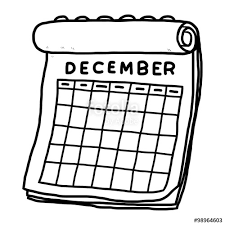 แนวทางการจัดทำแผนปฏิบัติราชการหน่วยงาน ประจำปีงบประมาณ พ.ศ. 2563
1. การกำหนดทิศทางการพัฒนาของหน่วยงาน
1. ศึกษา ทบทวน และวิเคราะห์สถานการณ์ คาดการณ์การเปลี่ยนแปลงที่จะเกิดขึ้น เพื่อระบุสถานการณ์และทิศทางการพัฒนาของพื้นที่และกรุงเทพมหานคร
๒. ทำความเข้าใจเนื้อหาและสาระสำคัญของแผนปฏิบัติราชการกรุงเทพมหานคร ประจำปี พ.ศ. 2563 เพื่อพิจารณาความสอดคล้องของสถานการณ์บทบาทของหน่วยงาน              ในการสนับสนุนการบรรลุเป้าประสงค์
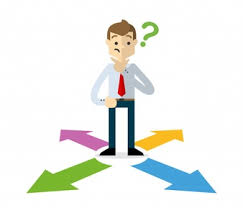 3. จัดทำรายละเอียดโครงการ โดยให้เป็นไปตามแบบ
มาตรฐานการเขียนโครงการของสำนักยุทธศาสตร์และประเมินผล
แนวทางการจัดทำแผนปฏิบัติราชการหน่วยงาน ประจำปีงบประมาณ พ.ศ. 2563
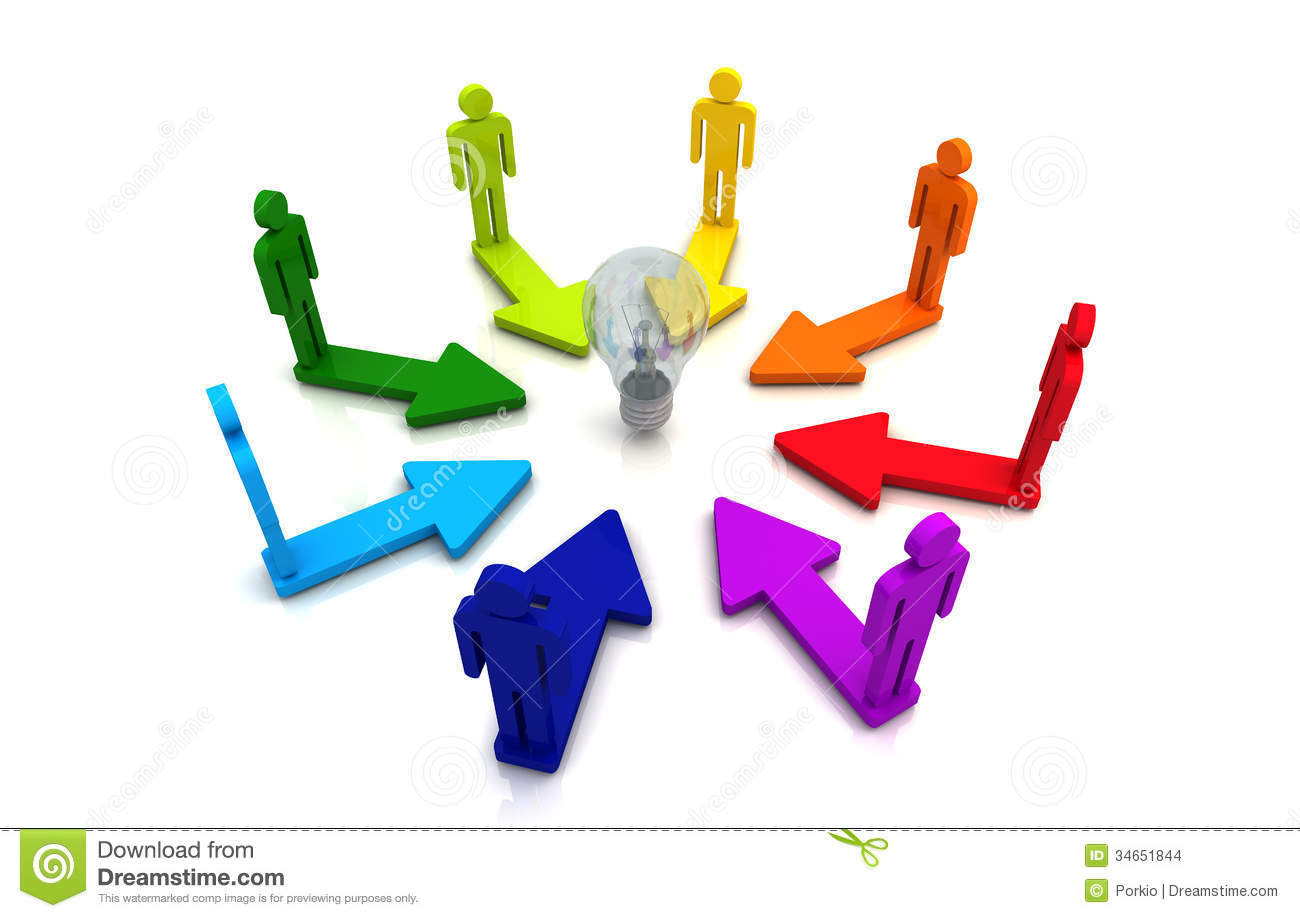 ๔. กรณีไม่มีโครงการยุทธศาสตร์ที่กำหนดไว้ในแผนปฏิบัติ
ราชการกรุงเทพมหานคร ประจำปี พ.ศ. ๒๕๖๓ หน่วยงานสามารถ
จัดทำโครงการเพิ่มเติม 
	โดยต้องเป็นโครงการยุทธศาสตร์ที่มีความสอดคล้องกับ
สถานการณ์ของพื้นที่ และมีผลการดำเนินงานที่สนับสนุน ให้ตัวชี้วัดตาม
แผนปฏิบัติราชการกรุงเทพมหานคร ประจำปี พ.ศ. ๒๕๖๓ บรรลุตามเป้าหมาย ทั้งนี้ให้ทุกหน่วยงานนำความคิดเห็น ข้อเสนอแนะของภาคประชาชน สมาชิกสภากรุงเทพมหานคร  และส่วนราชการที่เกี่ยวข้องมาประกอบการพิจารณากำหนดโครงการ/กิจกรรม
๕. ตรวจสอบความสัมพันธ์และการเชื่อมโยงระหว่างโครงการ/กิจกรรม มาตรการ เป้าประสงค์ มิติ และด้านการพัฒนา พร้อมจัดลำดับความสำคัญของโครงการที่จะดำเนินการในปีงบประมาณ พ.ศ. 2563
แนวทางการจัดทำแผนปฏิบัติราชการหน่วยงาน ประจำปีงบประมาณ พ.ศ. 2563
๖. กรณีรายการ/โครงการที่มีลักษณะเป็นงานประจำพื้นฐานของหน่วยงาน หรือรายการ/โครงการ/ กิจรรม ซึ่งไม่สามารถก่อให้เกิดผลสัมฤทธิ์ตามเป้าหมายของแผนปฏิบัติราชการกรุงเทพมหานคร ประจำปี พ.ศ. ๒๕๖๓ 
	ให้จัดทำเป็นบัญชีรายการ/โครงการประจำพื้นฐานแนบท้ายแผนปฏิบัติราชการประจำปี พ.ศ. ๒๕๖๓ ของหน่วยงาน โดยการจำแนกรายการ/โครงการประจำพื้นฐานให้เป็นไปตามที่กำหนดไว้ในหนังสือสำนักงบประมาณกรุงเทพมหานคร                                       ที่ กท ๑๙๐๒/๐๑๕๘๒ ลงวันที่ ๒๘ กันยายน ๒๕๖๑
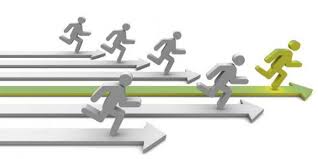 แนวทางการจัดทำแผนปฏิบัติราชการหน่วยงาน ประจำปีงบประมาณ พ.ศ. 2563
2. การจัดทำรายละเอียดโครงการ
ระบุชื่อโครงการที่ชัดเจน สอดคล้องกับวัตถุประสงค์ เป้าหมาย หรือกิจกรรมของโครงการ
ชื่อโครงการ
ระบุชื่อส่วนราชการและหน่วยงานที่รับผิดชอบ
หน่วยงาน
ระบุปีงบประมาณที่จะดำเนินการ
ปีงบประมาณ
การจัดทำรายละเอียดโครงการ
แสดงความเป็นมาของโครงการ สภาพปัญหา สาเหตุและผลกระทบ โดยมีข้อมูลและหลักฐานสนับสนุน ระบุวิธีการแก้ไขปัญหา สิ่งที่จะดำเนินการและผลที่คาดว่าจะได้รับ
1. หลักการและเหตุผล
ระบุถึงเจตจำนงของการดำเนินโครงการ แสดงให้เห็นผลที่ต้องการบรรลุ มีความชัดเจน เป็นไปได้ สอดคล้องกับหลักการและเหตุผล วัด/ประเมินผลได้
2. วัตถุประสงค์
ระบุสิ่งที่จะดำเนินการหรือผลที่จะทำให้เกิดขึ้นในระยะเวลา และสถานที่ที่กำหนดอย่างเฉพาะเจาะจงเป็นรูปธรรม วัดได้ทั้งในเชิงปริมาณ/คุณภาพ โดยต้องสอดคล้องกับวัตถุประสงค์ของโครงการ
3. เป้าหมาย
การจัดทำรายละเอียดโครงการ
ประเภทโครงการ : ระบุโครงยุทธศาสตร์/ประจำ/ใหม่หรือต่อเนื่อง 
ความสอดคล้อง หรือเชื่อมโยงกับยุทธศาสตร์/แผน : ระบุความสอดคล้อง สัมพันธ์ เชื่อมโยงกับแผนระดับต่าง ๆ 
รูปแบบโครงการ : ระบุรูปแบบในการดำเนินโครงการ
4. ลักษณะโครงการ
5. ระยะเวลาและสถานที่
ดำเนินการ
ระบุระยะเวลาเริ่มต้น ระยะเวลาสิ้นสุด และสถานที่ดำเนินการ
แสดงให้เห็นขั้นตอนการดำเนินงาน ขั้นตอนการใช้จ่ายงบประมาณ  กรณีได้รับงบประมาณให้ปรับแผนปฏิบัติการ ตามแบบที่กำหนด
6. แผนปฏิบัติการ
การจัดทำรายละเอียดโครงการ
ระบุจำนวนงบประมาณที่ใช้ทั้งหมด พร้อมแหล่งที่มา หมวดรายจ่ายงบประมาณ และรายละเอียดค่าใช้จ่ายที่จะเสนอของบประมาณ
7. งบประมาณ
ระบุข้อจำกัดหรือปัจจัยความล้มเหลวที่คาดการณ์ล่วงหน้า ผลกระทบที่จะทำให้โครงการไม่ประสบความสำเร็จ พร้อมวิธีการแก้ไข
8. ความเสี่ยงของโครงการและ
แนวทางการบริหารความเสี่ยง
ระบุผลที่จะได้รับหรือผลกระทบในทางที่ดี ทั้งทางตรงและทางอ้อมที่จะเกิดขึ้นหลังเสร็จสิ้นโครงการ ทั้งปริมาณและคุณภาพในแง่การสร้างมูลค่าเพิ่ม
9. ประโยชน์ที่คาดว่าจะได้รับ
การจัดทำรายละเอียดโครงการ
10.1 ตัวชี้วัดความสำเร็จ : ระบุตัวชี้วัดเพื่อประเมินความสำเร็จของการดำเนินโครงการประเภท/ระดับต่าง ๆ 
10.2 การติดตามความก้าวหน้า : ระบุระยะเวลาการรายงานความก้าวหน้าตามความเหมาะสม การรายงานความก้าวหน้าให้ระบุเนื้องาน ณ เวลาที่รายงาน และร้อยละของเนื้องาน
10.3 การประเมินผลโครงการ : ระบุวิธีการประเมินผลสำเร็จของการดำเนินโครงการ
10. การติดตาม/ประเมินผล
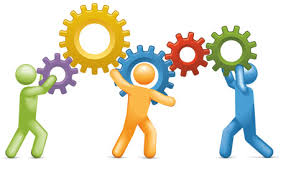 รายละเอียดประกอบแผนปฏิบัติราชการประจำปี พ.ศ. 2563 ของหน่วยงาน
1. รูปแบบ/องค์ประกอบของแผนปฏิบัติราชการประจำปีงบประมาณ พ.ศ. 2563            ของหน่วยงาน
ปก
คำนำ
สารบัญ
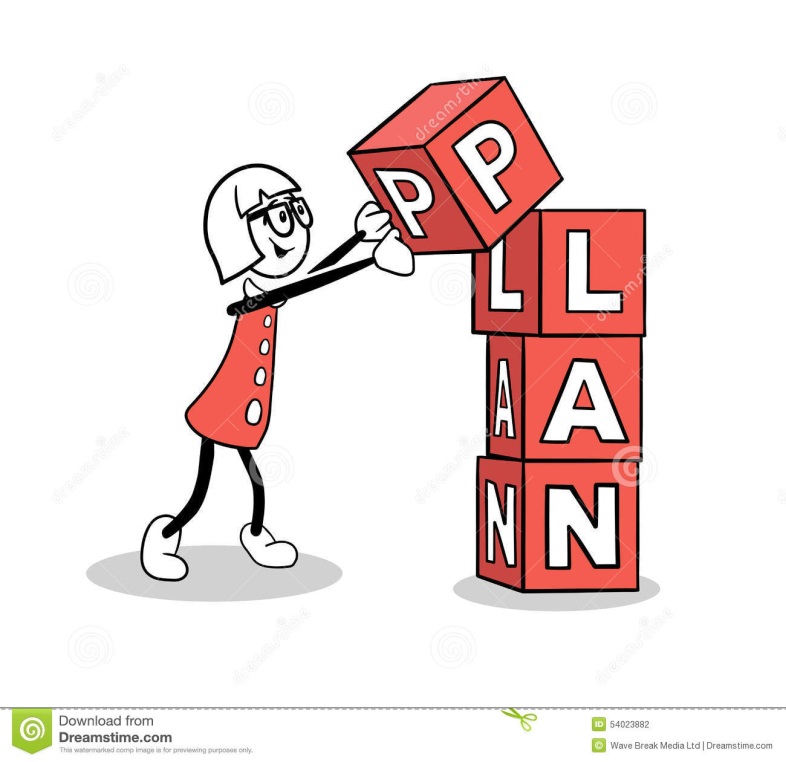 สาระสำคัญของแผนปฏิบัติราชการประจำปี
ข้อมูลทั่วไป/สถานการณ์ 
วิสัยทัศน์
พันธกิจ
เป้าหมาย
ตัวชี้วัดผลการดำเนินการหลัก
รายละเอียดประกอบแผนปฏิบัติราชการประจำปี พ.ศ. 2563 ของหน่วยงาน
มาตรการและโครงการ/กิจกรรม
ส่วนที่ 1 การบริการสาธารณะ
ส่วนที่ 2 การบริหารจัดการ
โครงการที่จะขอรับการจัดสรรงบประมาณ (รายละเอียดโครงการทุกโครงการที่จะขอรับการจัดสรรงบประมาณเพื่อดำเนินการในปีงบประมาณ พ.ศ. 2563)
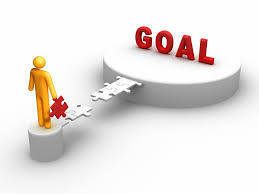 2. คำสำคัญและความหมาย ของสาระสำคัญของแผนปฏิบัติราชการประจำปี
2.1 ข้อมูลทั่วไป/สถานการณ์ 
      	หมายถึง สภาพทั่วไปที่เกี่ยวข้องกับภารกิจของหน่วยงาน ผลการวิเคราะห์สภาพแวดล้อมทั้งภายในและภายนอกหน่วยงาน การคาดการณ์สถานการณ์/การเปลี่ยนแปลงต่าง ๆ ที่อาจจะเกิดขึ้นในอนาคต ผลการดำเนินงานของหน่วยงานในระยะที่ผ่านมา เป็นต้น 
	ซึ่งข้อมูลดังกล่าวจะนำไปสู่การกำหนดเป้าหมายและโครงการของหน่วยงาน
2.2 วิสัยทัศน์	
	หมายถึง สิ่งที่หน่วยงานมุ่งหวังที่จะให้เกิดขึ้นหรือบรรลุในอนาคต
2.3 พันธกิจ	
	หมายถึง ภารกิจ/อำนาจหน้าที่ในความรับผิดชอบของหน่วยงาน
2. คำสำคัญและความหมาย ของสาระสำคัญของแผนปฏิบัติราชการประจำปี
2.4 เป้าหมาย	
	หมายถึง รายการที่หน่วยงานจะดำเนินการให้บรรลุผล โดยยึดตามด้าน มิติ และเป้าประสงค์ ที่กำหนดไว้ในแผนปฏิบัติราชการกรุงเทพมหานคร ประจำปี พ.ศ. 256๓ 
	หน่วยงานสามารถกำหนดเป้าประสงค์เพิ่มเติมได้หากพิจารณาแล้วพบว่าเป้าประสงค์ที่ปรากฏอยู่ในแผนปฏิบัติราชการกรุงเทพมหานคร ประจำปี พ.ศ. 2563 ไม่ครอบคลุมภารกิจที่หน่วยงานดำเนินการ ซึ่งหากไม่กำหนดไว้เพิ่มเติมจะมีผลกระทบต่อเป้าหมายการพัฒนากรุงเทพมหานครในภาพรวม โดยให้หมายเหตุไว้ว่า “เป้าประสงค์ที่หน่วยงานกำหนดเพิ่มเติม”
2. คำสำคัญและความหมาย ของสาระสำคัญของแผนปฏิบัติราชการประจำปี
2.๕ ตัวชี้วัดผลการดำเนินการหลัก
      	หมายถึง ตัวชี้วัดและค่าเป้าหมายของเป้าประสงค์ที่ปรากฏในแผนปฏิบัติราชการกรุงเทพมหานคร ประจำปี พ.ศ. 2563 ที่หน่วยงานเป็นเจ้าภาพหลักหรือเป็นหน่วยงานสนับสนุน แต่หากมีการกำหนดตัวชี้วัดและค่าเป้าหมายเพิ่มเติมให้ระบุว่าเป็นตัวชี้วัดเสริมหรือสนับสนุนเป้าประสงค์ใด
2. คำสำคัญและความหมาย ของสาระสำคัญของแผนปฏิบัติราชการประจำปี
2.๖ มาตรการและโครงการ/กิจกรรม
	เป็นส่วนที่รวบรวมมาตรการที่หน่วยงานจะดำเนินการ เพื่อขับเคลื่อนแผนฯ ให้บรรลุเป้าประสงค์การพัฒนา
	โครงการ/กิจกรรม หมายถึง ภารกิจที่หน่วยงานจะต้องดำเนินการ          เพื่อสนับสนุนหรือผลักดันมาตรการที่ได้กำหนดไว้ โดยแบ่งออกเป็น 2 ส่วนคือ
2.๖.1 ส่วนที่ 1 การบริการสาธารณะ หมายถึง ส่วนที่บรรจุโครงการ/กิจกรรมที่จะดำเนินการเพื่อให้เกิดผลในการแก้ไขปัญหา การให้บริการสาธารณะ หรือการพัฒนาพื้นที่ เฉพาะที่เป็นงานยุทธศาสตร์และต้องสอดคล้องกับมาตรการ เป้าประสงค์ และมิติในด้านที่ ๑ - 6 ของแผนปฏิบัติราชการกรุงเทพมหานคร ประจำปี พ.ศ. 2563
2. คำสำคัญและความหมาย ของสาระสำคัญของแผนปฏิบัติราชการประจำปี
2.๖.2 ส่วนที่ 2 การบริหารจัดการ หมายถึง ส่วนที่บรรจุโครงการ/กิจกรรมที่มีลักษณะงานบริหาร-จัดการทั่วไปของหน่วยงาน เพื่ออำนวยการภายใน หรือการอำนวยการสนับสนุนให้การให้บริการสาธารณะ การแก้ไขปัญหา หรือการพัฒนาพื้นที่ของหน่วยงานตามเป้าหมายที่กำหนดไว้ในด้านที่ 1 – 6 ให้บรรลุผลหรือมีประสิทธิภาพมากขึ้น เฉพาะที่เป็นงานยุทธศาสตร์ และต้องสอดคล้องกับมาตรการ เป้าประสงค์ และมิติ           ในด้านที่ 7 ของแผน-ปฏิบัติราชการกรุงเทพมหานคร ประจำปี พ.ศ. 2563
2.๖.3 กรณีที่ไม่มีโครงการสำคัญของหน่วยงานบรรจุในแผนปฏิบัติราชการกรุงเทพมหานครประจำปี พ.ศ. 2563 และหากพิจารณาแล้วว่าเป้าประสงค์ที่เกี่ยวข้องกับภารกิจของหน่วยงานไม่สามารถบรรลุผลตามเป้าหมายที่กำหนดไว้ได้ ให้หน่วยงานพิจารณาจัดทำโครงการยุทธศาสตร์เพิ่มเติม เพื่อขับเคลื่อนเป้าประสงค์นั้นได้
2. คำสำคัญและความหมาย ของสาระสำคัญของแผนปฏิบัติราชการประจำปี
หากสถานการณ์และภารกิจของหน่วยงานไม่สอดคล้องกับมาตรการตามที่กำหนดไว้ในแผนปฏิบัติราชการกรุงเทพมหานคร ประจำปี พ.ศ. 2563 หน่วยงานสามารถกำหนดมาตรการขึ้นใหม่ 
	โดยให้ระบุว่าเป็น “มาตรการของหน่วยงาน………………” แต่ต้องเป็นมาตรการที่สอดคล้องหรือสนับสนุนเป้าประสงค์การพัฒนาตามแผนปฏิบัติราชการกรุงเทพมหานครประจำปี พ.ศ. 2563
ตัวอย่างรูปเล่มแผนปฏิบัติราชการประจำปี พ.ศ.2563
แผนปฏิบัติราชการประจำปี พ.ศ. ๒๕๖3
 

(ชื่อหน่วยงาน)
ตัวอย่างรูปเล่มแผนปฏิบัติราชการประจำปี พ.ศ.2563 (ต่อ)
คำนำ
	………………………..…………………………………………………………………………………………………………………..…………………………………………………………………………………	……………………………………………………………………………………………………………………………………………..…………………………………………………………………………………	……………………………………………………………………………………………………………………………………
ตัวอย่างรูปเล่มแผนปฏิบัติราชการประจำปี พ.ศ.2563 (ต่อ)
สารบัญ
								หน้า
คำนำ
สารบัญ
สาระสำคัญของแผนปฏิบัติราชการประจำปี
ข้อมูลทั่วไป/สถานการณ์
วิสัยทัศน์
พันธกิจ
เป้าหมาย
ตัวชี้วัดผลการดำเนินงานหลัก
ตัวอย่างรูปเล่มแผนปฏิบัติราชการประจำปี พ.ศ.2563 (ต่อ)
สารบัญ (ต่อ)
								หน้า
มาตรการและโครงการ/กิจกรรม
ส่วนที่ 1 การบริการสาธารณะ
ส่วนที่ 2 การบริหารจัดการ
สรุปโครงการ/กิจกรรมและงบประมาณ
รายละเอียดโครงการที่จะขอรับการจัดสรรงบประมาณ (แยกรายโครงการ) 
บัญชีรายการ/โครงการประจำพื้นฐาน
ตัวอย่างรูปเล่มแผนปฏิบัติราชการประจำปี พ.ศ.2563 (ต่อ)
สาระสำคัญของแผนปฏิบัติราชการประจำปี
 
ข้อมูลทั่วไป/สถานการณ์ของพื้นที่
	………………………..………………………………………………………………………………………..……………………………………………………………………………………………………………………………
วิสัยทัศน์
	………………………..……………………………………………………………………………………..………………………………………………………………… 
พันธกิจ
	………………………..………………………………………………………………………………………………..…………………………………………………………………………………………………………………
ตัวอย่างรูปเล่มแผนปฏิบัติราชการประจำปี พ.ศ.2563 (ต่อ)
เป้าหมาย
1. ด้านที่  ……………………………………………………………..
               มิติที่ …………………………………………………………………………
                 เป้าประสงค์ที่ ………………………………………………
                 เป้าประสงค์ที่ ………………………………………………
ฯลฯ
ตัวชี้วัดผลการดำเนินงานหลัก 
1.…………………………………………………………………………………………………………………….…….……………......……………………………………………………………………………………………….
2.…………………………………………………………………………………………………………………..………………………...……………………………………………………………………………………………….
  ฯลฯ
ตัวอย่างรูปเล่มแผนปฏิบัติราชการประจำปี พ.ศ.2563 (ต่อ)
ส่วนที่ ๑ การบริการสาธารณะ (เนื้อหาส่วนนี้จะครอบคลุมเฉพาะด้านที่ 1 – 6 ตามแผนปฏิบัติราชการกรุงเทพมหานคร ประจำปี พ.ศ. 2563)
ด้านที่ ……………………………………………………………………………….. 
มิติที่ ……………………………………………………………………………….….
เป้าประสงค์ที่ 1……………………………………………………….....…….………………………………………………………….
ตัวชี้วัดเป้าประสงค์
ตัวอย่างรูปเล่มแผนปฏิบัติราชการประจำปี พ.ศ.2563 (ต่อ)
มาตรการสนับสนุนเป้าประสงค์
มาตรการที่ 1 …………………………………………………………………………………………
ตัวชี้วัดมาตรการ
ตัวอย่างรูปเล่มแผนปฏิบัติราชการประจำปี พ.ศ.2563 (ต่อ)
ส่วนที่ ๒ การบริหารจัดการ (เนื้อหาส่วนนี้จะครอบคลุมเฉพาะด้านที่ 7 ตามแผนปฏิบัติราชการกรุงเทพมหานคร ประจำปี พ.ศ. 2563)
ด้านที่ 7 การบริหารจัดการเมืองมหานคร
มิติที่ ………………………………………………………………………………….
เป้าประสงค์ที่ 1 …............................................…………………………………………………………………………………….
ตัวชี้วัดเป้าประสงค์
ตัวอย่างรูปเล่มแผนปฏิบัติราชการประจำปี พ.ศ.2563 (ต่อ)
มาตรการสนับสนุนเป้าประสงค์
มาตรการที่ 1 …………………………………………………………………………………………
ตัวชี้วัดมาตรการ
ตัวอย่างรูปเล่มแผนปฏิบัติราชการประจำปี พ.ศ.2563 (ต่อ)
สรุปโครงการและงบประมาณที่จะดำเนินการในปีงบประมาณ พ.ศ. 2563
โครงการยุทธศาสตร์ตามลำดับความสำคัญ
รวมโครงการ…………………………โครงการ รวมจำนวนเงิน .......................................บาท
อยู่ในแผนปฏิบัติราชการกรุงเทพมหานคร ประจำปี พ.ศ. 2563    จำนวน.......โครงการ จำนวนเงิน………บาท
ไม่อยู่ในแผนปฏิบัติราชการกรุงเทพมหานคร ประจำปี พ.ศ. 2563 จำนวน.......โครงการ จำนวนเงิน.........บาท
ตัวอย่างรูปเล่มแผนปฏิบัติราชการประจำปี พ.ศ.2563 (ต่อ)
บัญชีรายการ/โครงการประจำพื้นฐาน
ตัวอย่างรูปเล่มแผนปฏิบัติราชการประจำปี พ.ศ.2563 (ต่อ)
บัญชีรายการ/โครงการประจำพื้นฐาน
ตัวอย่างรูปเล่มแผนปฏิบัติราชการประจำปี พ.ศ.2563 (ต่อ)
บัญชีรายการ/โครงการประจำพื้นฐาน
ตัวอย่างรูปเล่มแผนปฏิบัติราชการประจำปี พ.ศ.2563 (ต่อ)
บัญชีรายการ/โครงการประจำพื้นฐาน
ตัวอย่างรูปเล่มแผนปฏิบัติราชการประจำปี พ.ศ.2563 (ต่อ)
บัญชีรายการ/โครงการประจำพื้นฐาน
ตัวอย่างรูปเล่มแผนปฏิบัติราชการประจำปี พ.ศ.2563 (ต่อ)
บัญชีรายการ/โครงการประจำพื้นฐาน
ตัวอย่างรูปเล่มแผนปฏิบัติราชการประจำปี พ.ศ.2563 (ต่อ)
บัญชีรายการ/โครงการประจำพื้นฐาน
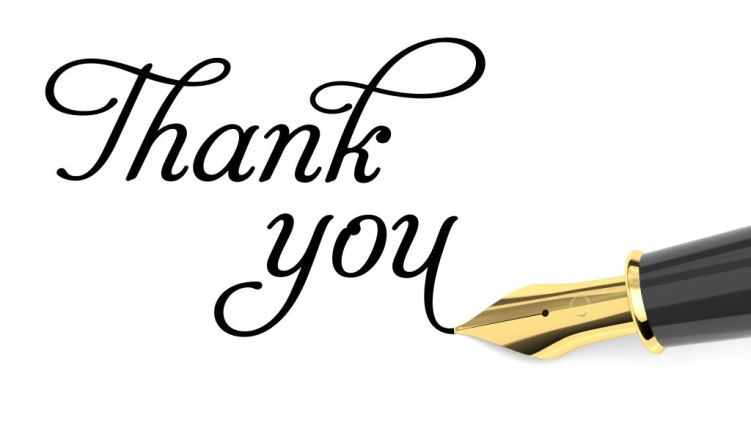 Download เอกสารได้ที่
 www.bangkok.go.th/pipd/ข้อมูลข่าวสารด้านแผน